FESTIVAL NAME GOES HERE
2023 MCS EVENT SITE MAP
PRINCESS ROYAL DRIVE
LEGEND
   15amp 120V 	
   15amp 120V accessed by chord
   30amp 120/208V twist lock
   30amp 208V
   50amp 120/208V 
   60amp 120/208V 
   Power cart (2) by request only 
   Pass-through by request only
   Potable Water Hookup
    Grey water sink
    Fire Hydrant
    Water Bottle Filling Station
    First Aid Kit
    Automated External Defibrillator
    Access to parking
    Accessible Washroom
    Elevator to parking
     Automatic bollard
     Permanent bollard
B  Bollard access panel
NORTH UPPER SQUARE RAMP
CIVIC CENTRE
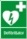 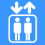 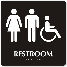 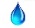 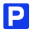 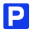 B
W
C CAFÉ PATIO
W
CIVIC PARKING EXIT
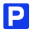 W
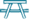 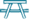 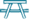 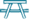 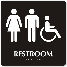 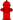 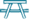 LEGENDS ROW
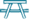 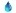 FOUNTAIN/RINK
UPPER RAISED GARDEN
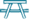 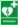 AMPHITHEATRE
 (Stage & Seating for 200)
PLEASE NOTE:THE FOUNTAIN SET UP OF PICNIC TABLES AND UMBRELLAS            CAN NOT BE CHANGED
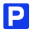 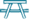 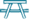 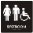 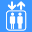 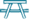 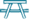 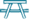 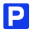 CIVIC PARKING ENTRANCE
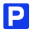 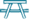 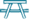 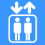 B
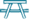 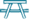 B
PARKS EQUIPMENT ROOM
GARBAGE
GARBAGE
SOUTH UPPER SQUARE RAMP
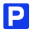 WEST STORAGE ROOM
RECYCLE
RECYCLE
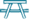 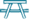 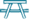 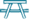 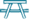 B
B
FLAG POLES
x 6
FLAG POLES
x 2
WEST GATE ENTRANCE
EAST GATE ENTRANCE
CITY CENTRE DRIVE
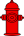 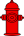 x 6
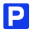 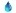 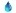 15
DUKE OF YORK
1
30
x 6
W
W
W
W
W
LIVING ARTS DRIVE
W
2
30
LOWER RAISED GARDEN
3
CENTRAL LIBARY
W
4
5
LAWN
156’ X 189’
W
6
MARKET TRELLIS
7
W
8
LIBRARY PARKING ENTRANCE & EXIT
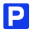 9
GLASS PAVILION
W
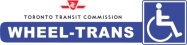 10
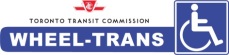 PERMANENT ART INSTALLATION
11
W
12
MAIN STAGE
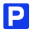 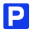 MAINSTAGE RAMP
CLOSED
ACCESSIBLE RAMP
BURNHAMTHORPE ROAD WEST
FURNITURE
Food Vendor NO Electrical (Tented)
#
Metal Barricades (100 pieces) 7’ x 3.67’ ($)
Food Vendor NEEDS Electrical (Tented)
VENDORS – TENTS AND TRUCKS
#
Regular Picnic Tables (40 units) 5’ x 3.4’ ($)
Vendor NEEDS Electrical (non food) (Tented)
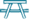 #
Accessible Regular Picnic Tables (10 units) 5’ x 7’ ($)
Vendor NO Electrical (non food) (Tented)
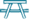 #
Umbrella (12 units) ($)
Food Truck or Display Truck without electrical
#
Bistro Tables + Chairs (20 units)
Generic Tent – no electrical needed